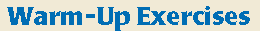 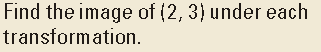 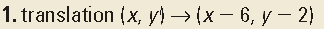 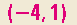 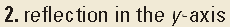 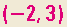 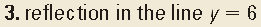 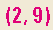 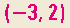 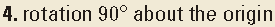 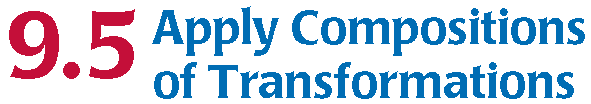 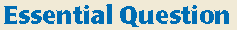 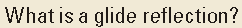 Reflections
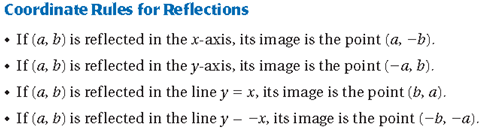 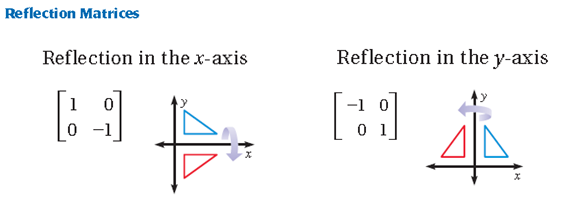 A translation followed by a reflection can be performed one 
After the other to produce a Glide Reflection.
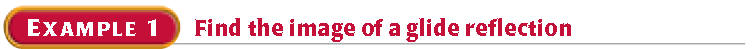 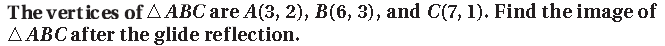 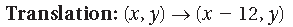 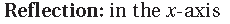 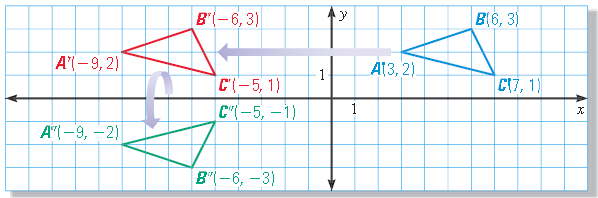 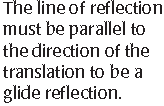 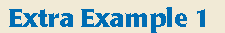 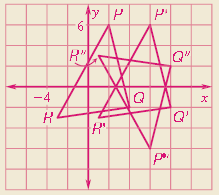 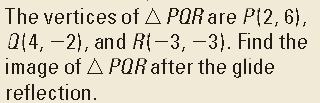 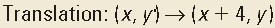 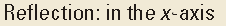 When two or more transformation are combined to form a single
Transformation, the result is a Composition of Transformations.
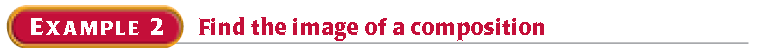 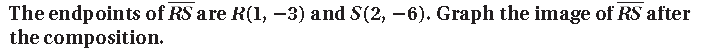 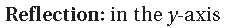 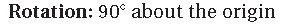 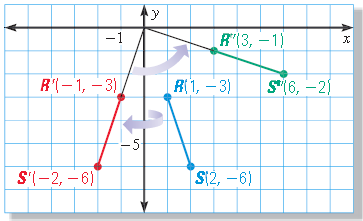 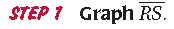 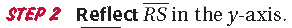 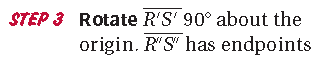 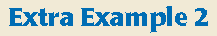 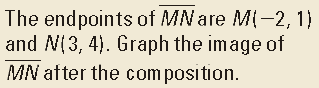 y = x
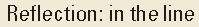 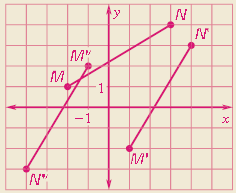 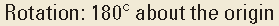 Homework:  Part 1

Page 611
   # 1 – 8 all